Figure 10.1 Dialysis unit counts, by unit affiliation, 2010–2013
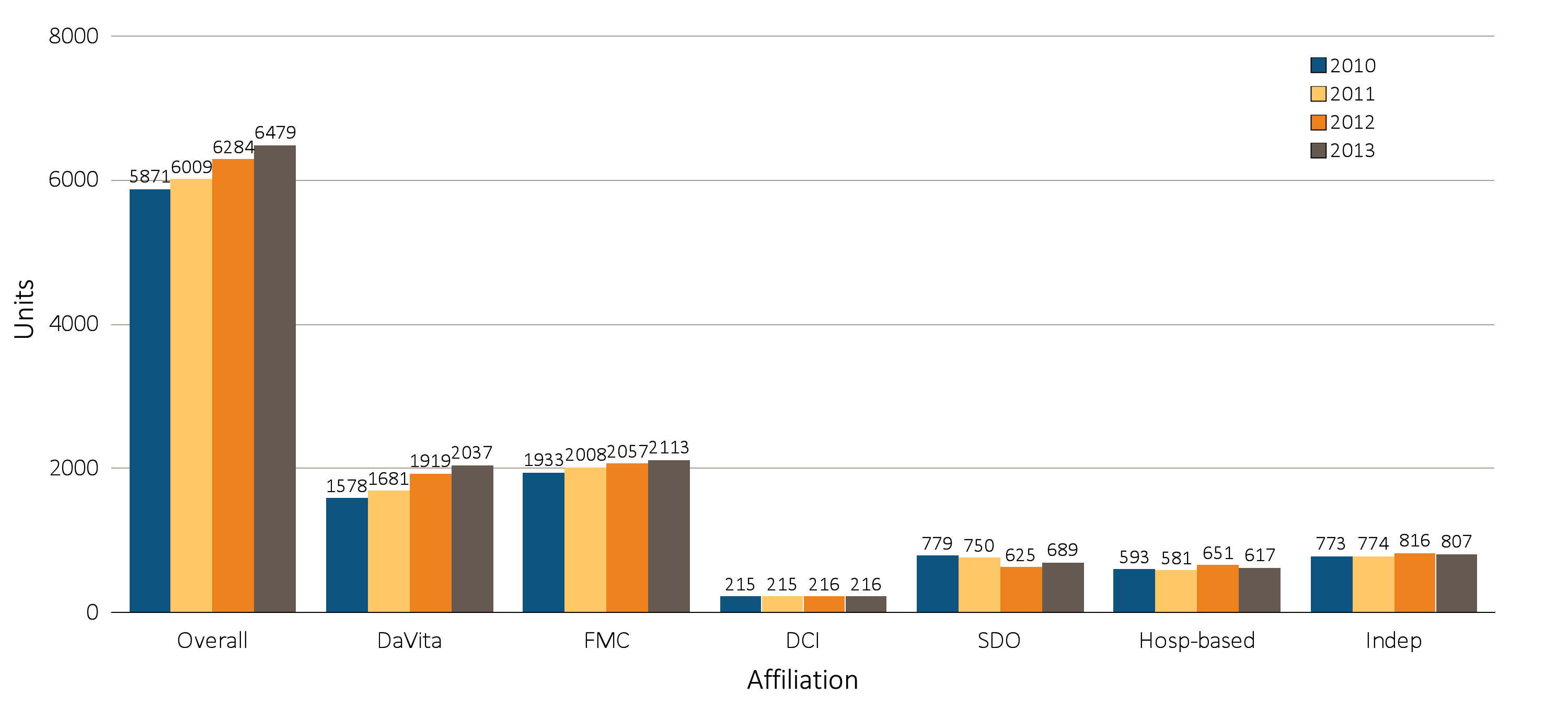 Data source: Special analyses, USRDS ESRD Database. Abbreviations: DCI, Dialysis Clinic, Inc.; FMC, Fresenius; Hosp-based, hospital-based dialysis centers; Indep, independent dialysis providers; SDO, small dialysis organizations.
Vol 2, ESRD, Ch 10
2
Figure 10.2 Dialysis patient counts, by unit affiliation, 2010–2013
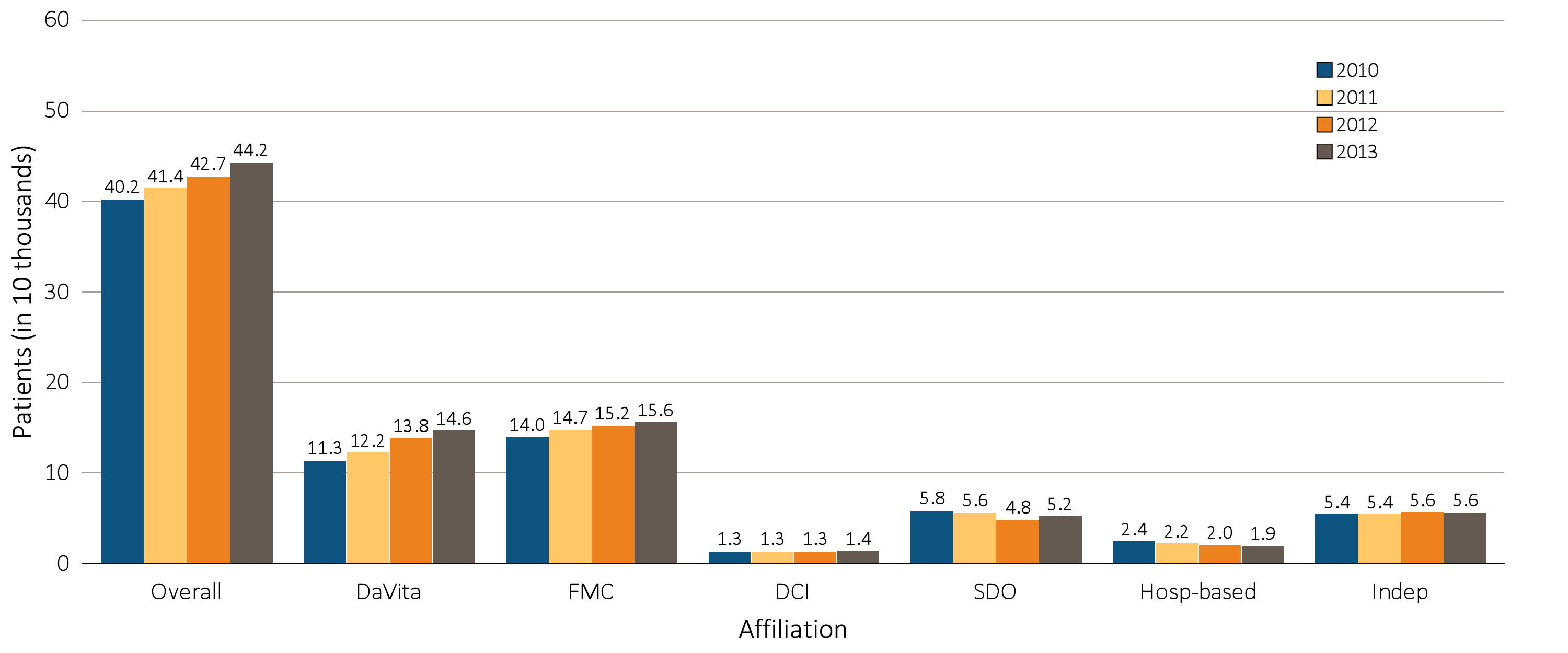 Data source: Special analyses, USRDS ESRD Database. Abbreviations: DCI, Dialysis Clinic, Inc.; FMC, Fresenius; Hosp-based, hospital-based dialysis centers; Indep, independent dialysis providers; SDO, small dialysis organizations.
Vol 2, ESRD, Ch 10
3
Figure 10.3 Prevalence of dialysis modality, by unit affiliation, 2010–2013
All patients
Female patients
Male patients
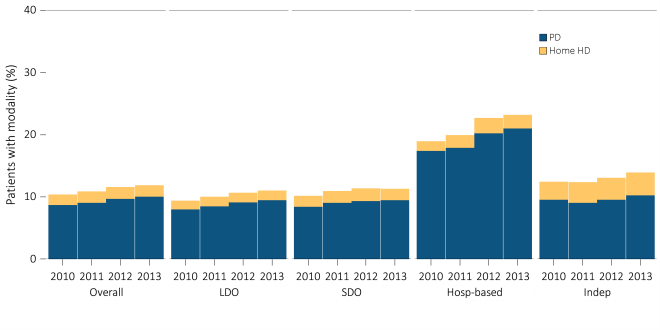 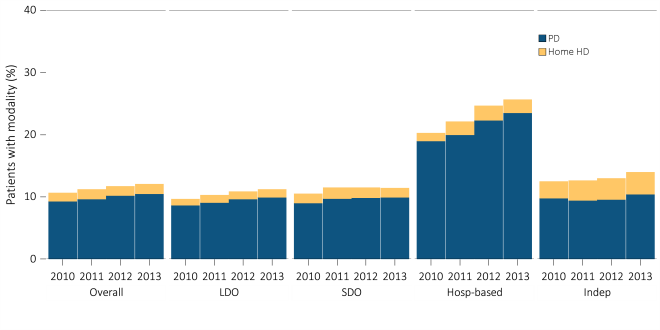 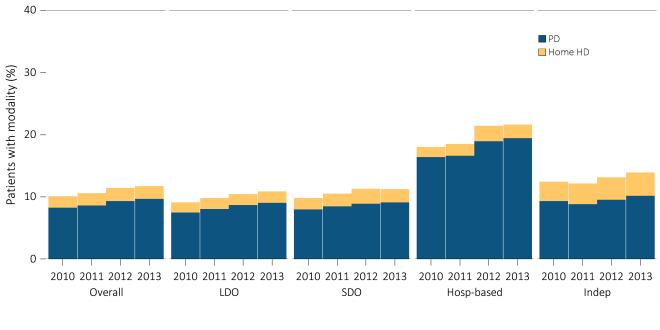 African American patients
Asian patients
White patients
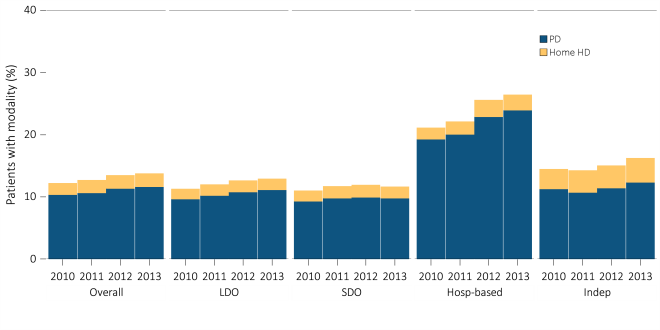 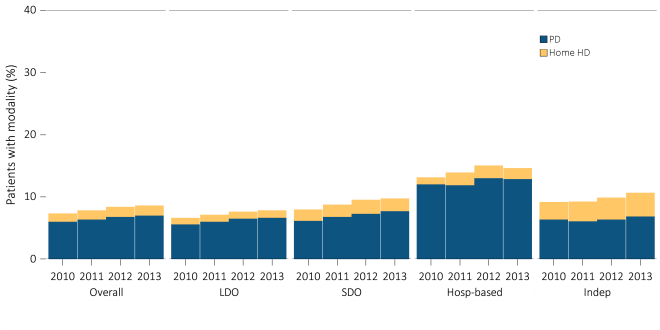 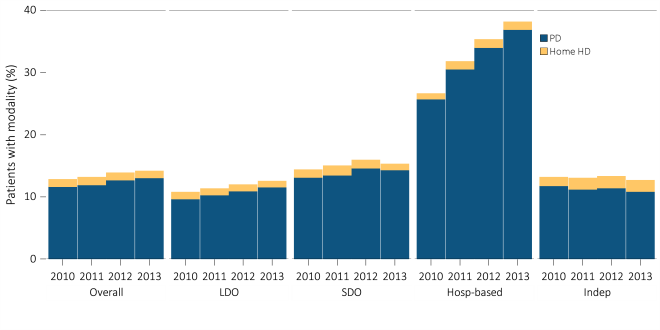 Hispanic patients
Native American patients
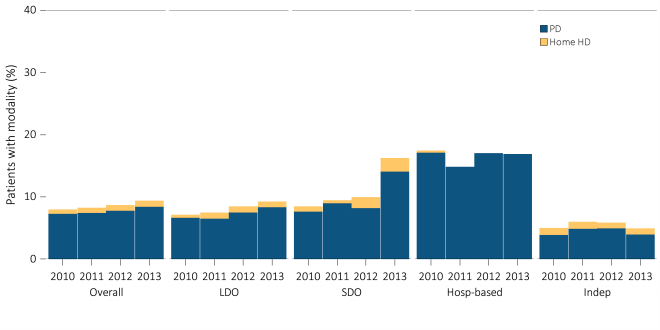 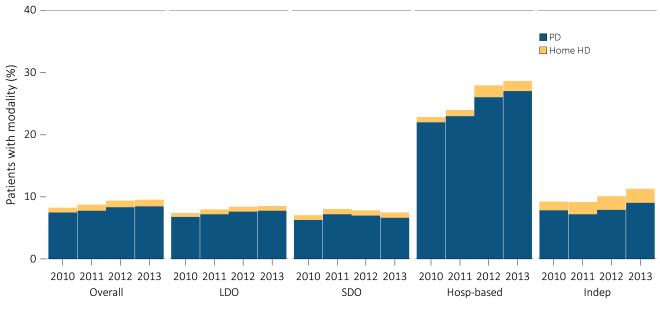 Data source: Special analyses, USRDS ESRD Database. Abbreviations: HD, hemodialysis; Hosp-based, hospital-based dialysis centers; Indep, independent dialysis providers; LDO, large dialysis organizations; PD, peritoneal dialysis; SDO, small dialysis organizations.
Vol 2, ESRD, Ch 10
4
Figure 10.4 Prevalence of vascular access types among incident hemodialysis patients, 
by unit affiliation, 2013
All patients
Female patients
Male patients
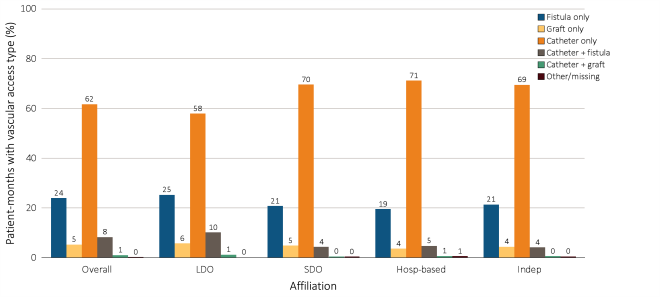 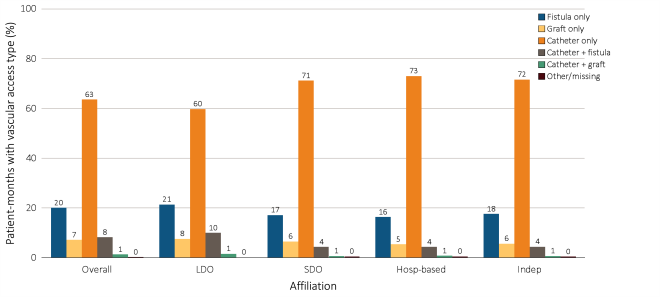 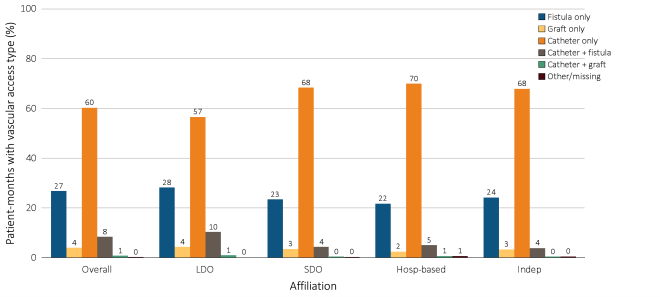 African American patients
Asian patients
White patients
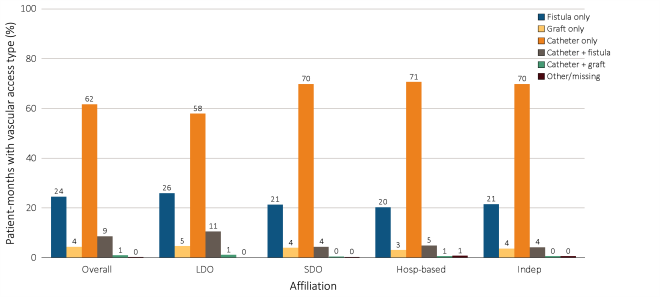 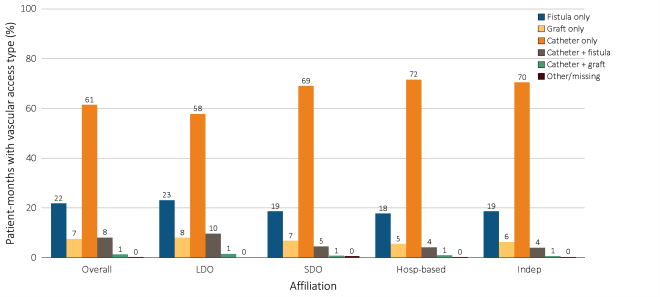 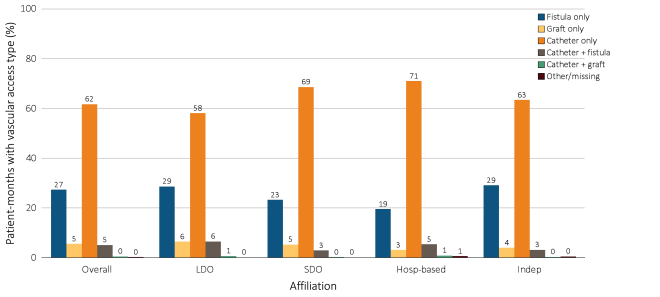 Hispanic patients
Native American patients
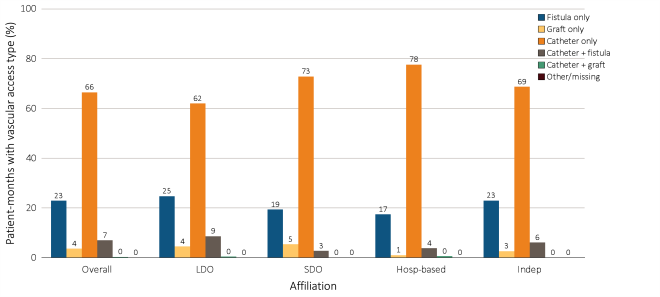 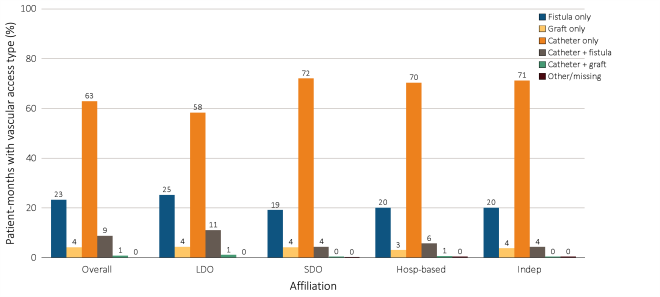 Data source: Special analyses, USRDS ESRD Database. Abbreviations: HD, hemodialysis; Hosp-based, hospital-based dialysis centers; Indep, independent dialysis providers; LDO, large dialysis organizations; PD, peritoneal dialysis; SDO, small dialysis organizations.
Vol 2, ESRD, Ch 10
5
Figure 10.5 Prevalence of vascular access types among prevalent hemodialysis patients, 
by unit affiliation, 2013
All patients
Female patients
Male patients
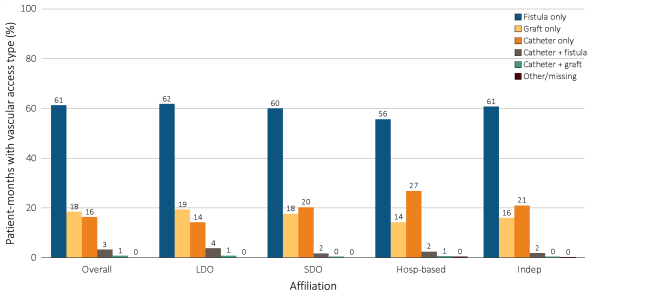 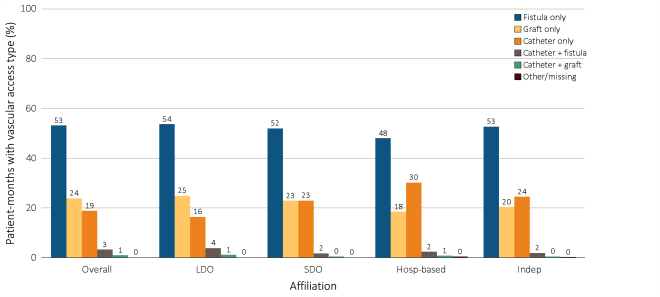 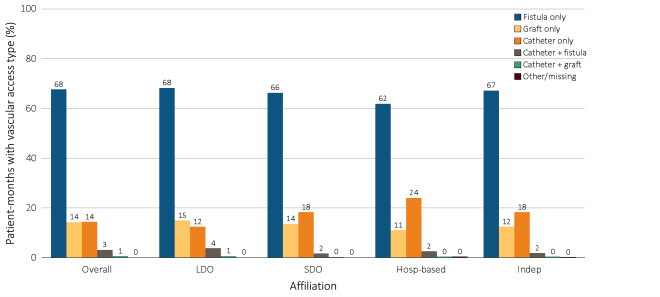 African American patients
Asian patients
White patients
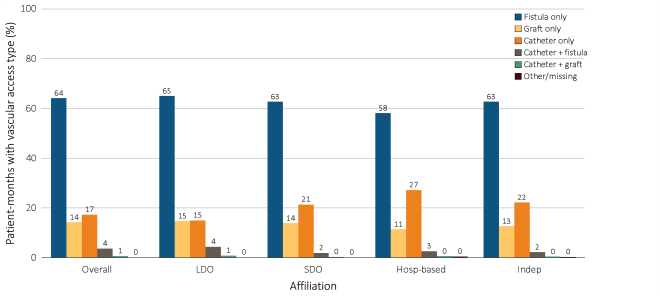 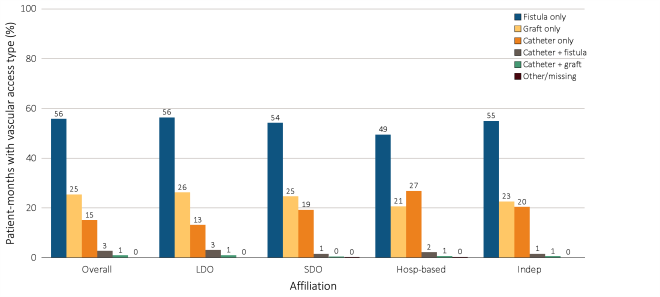 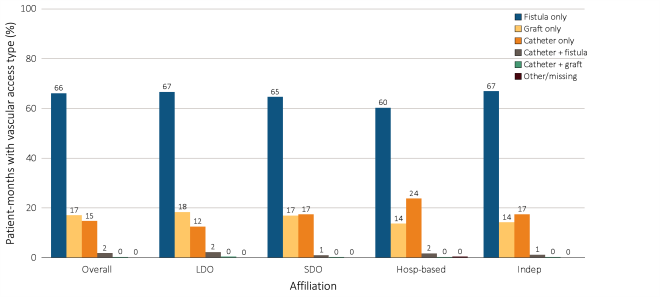 Hispanic patients
Native American patients
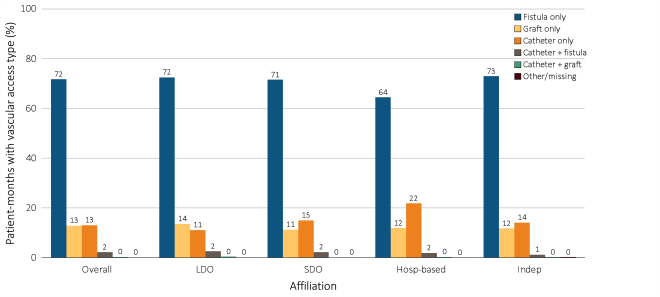 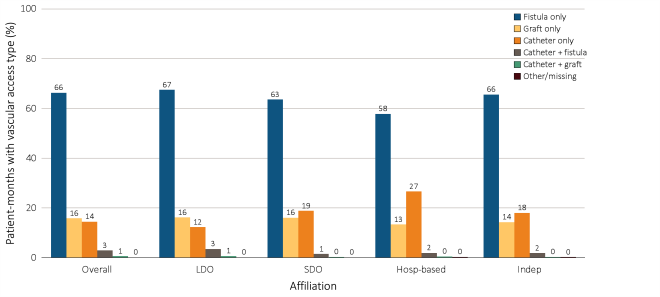 Data source: Special analyses, USRDS ESRD Database. Abbreviations: HD, hemodialysis; Hosp-based, hospital-based dialysis centers; Indep, independent dialysis providers; LDO, large dialysis organizations; PD, peritoneal dialysis; SDO, small dialysis organizations.
Vol 2, ESRD, Ch 10
6
Figure 10.6 Facility-level distribution of vascular access type among HD patients 
during the first 30 days of dialysis, 2013
Incident hemodialysis patients
Prevalent hemodialysis patients
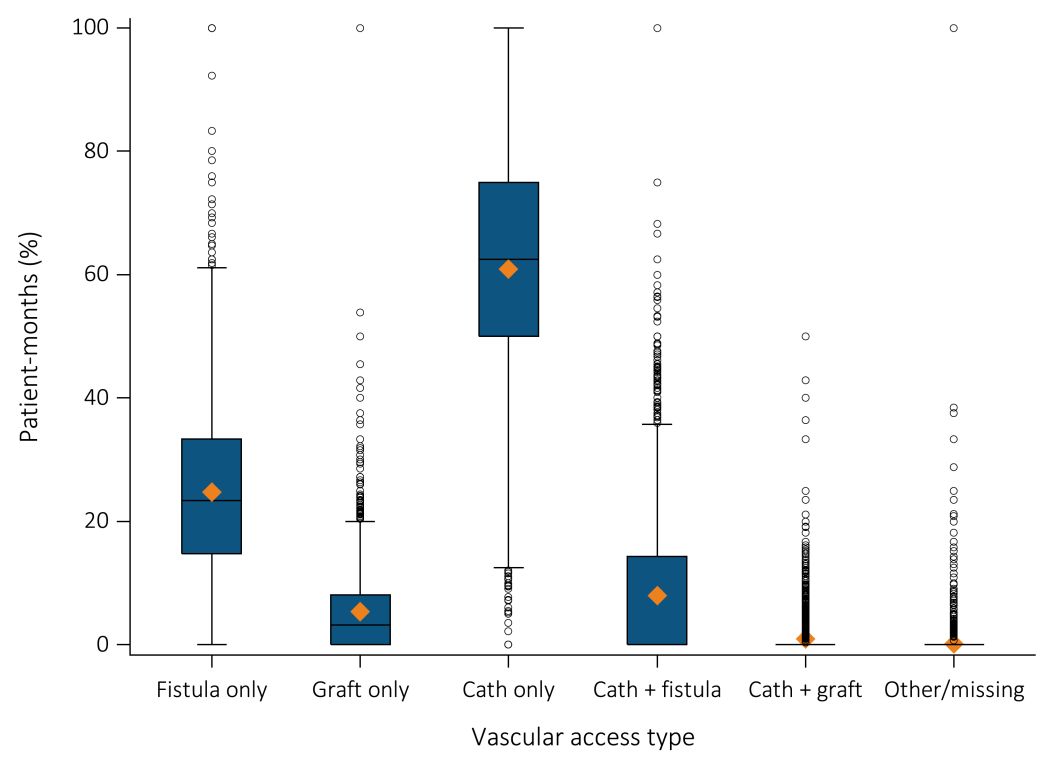 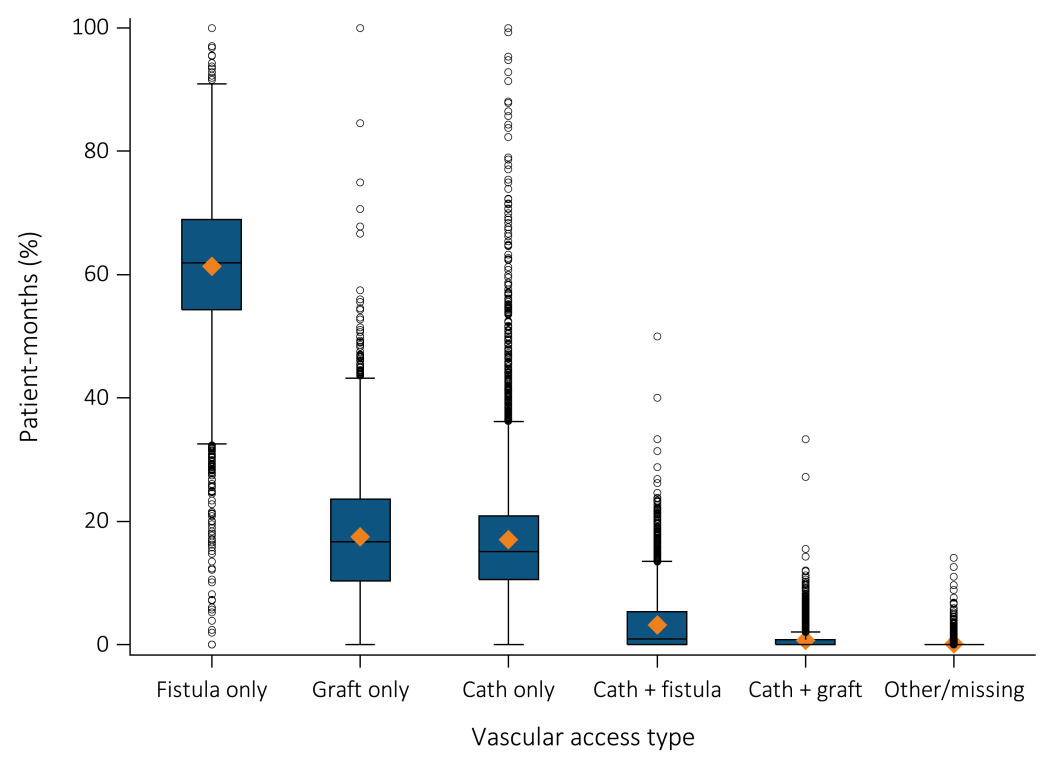 Data source: Special analyses, USRDS ESRD Database. The orange diamonds represent the average facility-level rate of each type of vascular access. The bars within each box represent the median. The boxes represent the interquartile range. The vertical lines are capped at the 5th and 95th percentile of these facility-level rates. Abbreviations: Cath, catheter.
Vol 2, ESRD, Ch 10
7
Figure 10.7 Percentage of patients younger than 70 on a kidney transplant waiting list, 
by unit affiliation, 2010–2013
All patients
White patients
African American patients
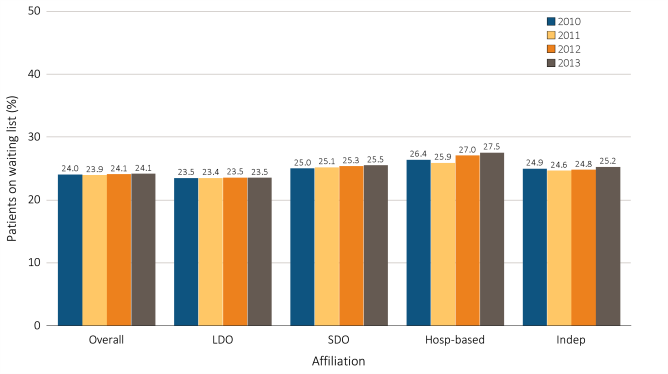 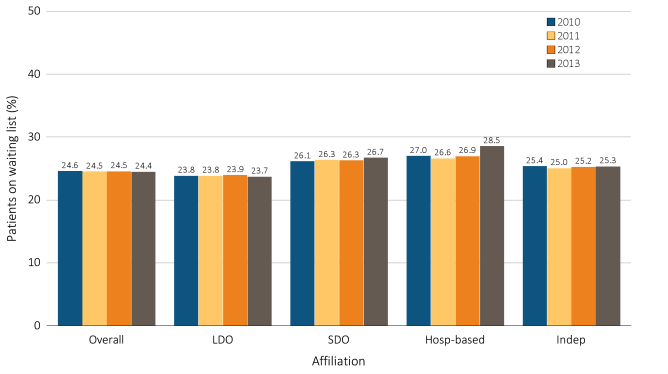 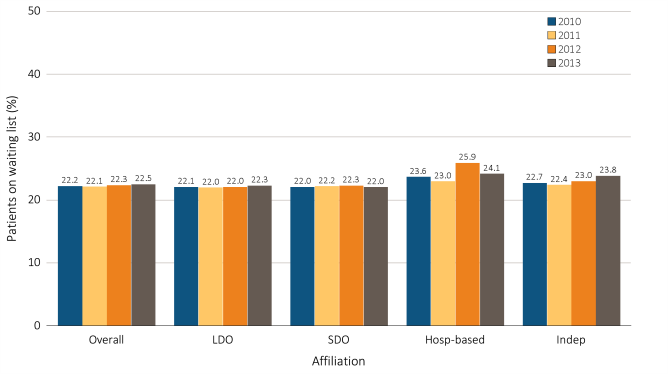 Native American patients
Hispanic patients
Asian patients
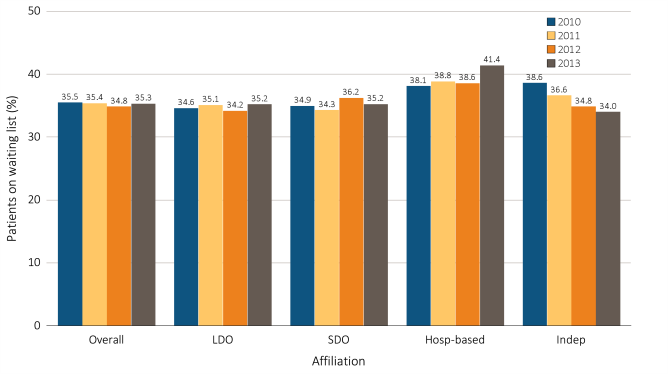 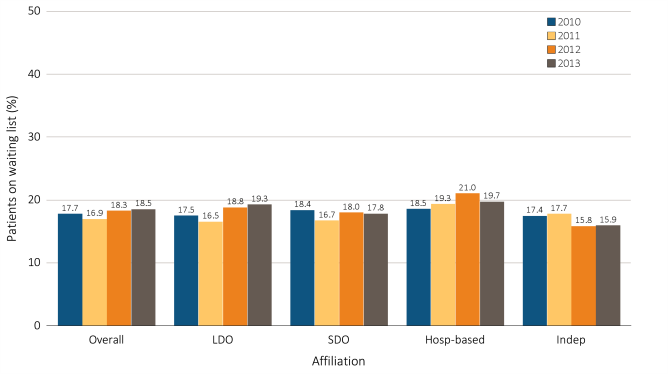 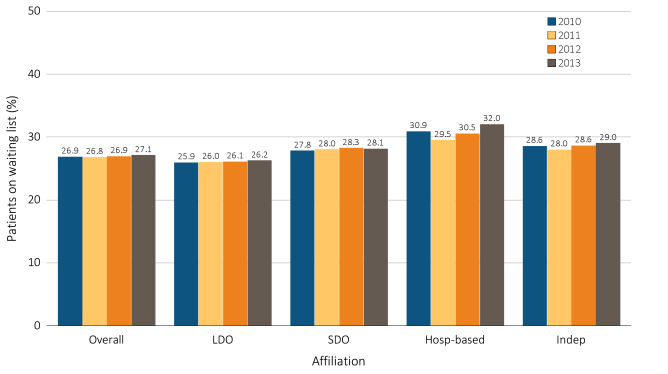 Data source: Special analyses, USRDS ESRD Database. Dialysis patients younger than 70 years on December 31. Abbreviations: Hosp-based, hospital-based dialysis centers; Indep, independent dialysis providers; LDO, large dialysis organizations; SDO, small dialysis organizations.
Vol 2, ESRD, Ch 10
8
Table 10.1 All-cause standardized mortality ratio, by unit affiliation, 2010–2013
(Continued on the next slide)
Data source: Special analyses, USRDS ESRD Database. Period prevalent dialysis patients; 95% confidence intervals are shown in parentheses. The overall measure is adjusted for patient age, race, ethnicity, sex, diabetes, duration of ESRD, nursing home status, patient comorbidities at incidence, body mass index (BMI) at incidence, and population death rates. The race-specific measures are adjusted for all the above characteristics except patient race. The Hispanic-specific measure is adjusted for all the above characteristics except patient ethnicity. Abbreviations: DCI, Dialysis Clinic, Inc.; LDO, large dialysis organizations; SDO, small dialysis organizations.
Vol 2, ESRD, Ch 10
9
Table 10.1 All-cause standardized mortality ratio, by unit affiliation, 2010–2013 (Continued)
Data source: Special analyses, USRDS ESRD Database. Period prevalent dialysis patients; 95% confidence intervals are shown in parentheses. The overall measure is adjusted for patient age, race, ethnicity, sex, diabetes, duration of ESRD, nursing home status, patient comorbidities at incidence, body mass index (BMI) at incidence, and population death rates. The race-specific measures are adjusted for all the above characteristics except patient race. The Hispanic-specific measure is adjusted for all the above characteristics except patient ethnicity. Abbreviations: DCI, Dialysis Clinic, Inc.; LDO, large dialysis organizations; SDO, small dialysis organizations.
Vol 2, ESRD, Ch 10
10
Table 10.2 All-cause standardized mortality ratio, by unit affiliation, 2013
Data source: Special analyses, USRDS ESRD Database. Period prevalent dialysis patients; 95% confidence intervals are shown in parentheses. The overall measure is adjusted for patient age, race, ethnicity, sex, diabetes, duration of ESRD, nursing home status, patient comorbidities at incidence, body mass index (BMI) at incidence, and population death rates. The race-specific measures are adjusted for all the above characteristics except patient race. The Hispanic-specific measure is adjusted for all the above characteristics except patient ethnicity. Abbreviations: DCI, Dialysis Clinic, Inc.; LDO, large dialysis organizations; SDO, small dialysis organizations.
Vol 2, ESRD, Ch 10
11
Table 10.3 All-cause standardized hospitalization ratio, by unit affiliation, 2010–2013
(Continued on the next slide)
Data source: Special analyses, USRDS ESRD Database. Period prevalent dialysis patients with Medicare as primary payer; 95% confidence intervals are shown in parentheses. Adjusted for patient age, race, ethnicity, sex, diabetes, duration of ESRD, nursing home status, patient comorbidities at incidence, and body mass index (BMI) at incidence. The race-specific measures are adjusted for all the above characteristics except patient race. The Hispanic-specific measure is adjusted for all the above characteristics except patient ethnicity. Abbreviations: DCI, Dialysis Clinic, Inc.; LDO, large dialysis organizations; SDO, small dialysis organizations.
Vol 2, ESRD, Ch 10
12
Table 10.3 All-cause standardized hospitalization ratio, by unit affiliation, 2010–2013 (Continued)
Data source: Special analyses, USRDS ESRD Database. Period prevalent dialysis patients with Medicare as primary payer; 95% confidence intervals are shown in parentheses. Adjusted for patient age, race, ethnicity, sex, diabetes, duration of ESRD, nursing home status, patient comorbidities at incidence, and body mass index (BMI) at incidence. The race-specific measures are adjusted for all the above characteristics except patient race. The Hispanic-specific measure is adjusted for all the above characteristics except patient ethnicity. Abbreviations: DCI, Dialysis Clinic, Inc.; LDO, large dialysis organizations; SDO, small dialysis organizations.
Vol 2, ESRD, Ch 10
13
Table 10.4 All-cause standardized hospitalization ratio, by unit affiliation, 2013
Data source: Special analyses, USRDS ESRD Database. Period prevalent dialysis patients with Medicare as primary payer; 95% confidence intervals are shown in parentheses. Adjusted for patient age, race, ethnicity, sex, diabetes, duration of ESRD, nursing home status, patient comorbidities at incidence, and body mass index (BMI) at incidence. The race-specific measures are adjusted for all the above characteristics except patient race. The Hispanic-specific measure is adjusted for all the above characteristics except patient ethnicity. Abbreviations: DCI, Dialysis Clinic, Inc.; LDO, large dialysis organizations; SDO, small dialysis organizations.
Vol 2, ESRD, Ch 10
14